KAZAKHSTAN
National Voluntary Presentation
ECOSOC
July 3rd, 2008
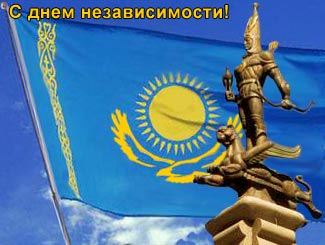 Towards Millennium 
Development Goals
70
proportion of the population with
income below subsistence level
60
in urban areas
50
in rural areas
40
proportion of the population with
income below the cost of the
food basket
30
in urban areas
20
10
in rural areas
0
2001
2002
2003
2004
2005
2006
2007
TRENDS OF LIVING STANDARDS,2001-2007
EMPLOYMENT TRENDS2000-2007
20
18,4
15,3
16
14,2
12
Pupils, thousands
7,7
7,3
8
5,8
4
0
Correctional schools
Ordinary general schools
Individual programmes
2004
2007
NUMBER OF PUPILS WITHLIMITED DEVELOPMENT POTENTIALIN EDUCATION (thousands)
600000
480696
500000
400000
Expenditure, mln. tenge
300000
200000
148989
84668
100000
0
2000
2003
2007
EXPENDITURE FROM THE STATE BUDGET ON EDUCATION, IN MILLIONS OF TENGE
CATEGORIES, NUMBERS AND EXTENT OF SPNTs
BASIC INDICATORS OF FOREST LAND
ACCESS TO DRINKING WATER AND SANITATION, 01.01.2007
EMISSION OF GASES WITH A DIRECT GREENHOUSE EFFECT (mln. of tonnes of CO2 equivalent)
Total consumption of ODS, tonnes
1400
1200
1000
800
ODS, tonnes
Consumption of  ODS, tonnes
600
400
200
0
1998
1999
2000
2001
2002
2003
2004
2005
years
TRENDS IN TOTAL CONSUMPTIONOF ODS, (tonnes)
BASIC INDICATORS OF LIVING STANDARDS